het godsdiensthoekje
In een godsdiensthoekje proberen mensen een bepaalde ervaring van het leven, een aanvoelen van God, een beleving van geloofsverhalen … op te roepen en uit te drukken. Hier werden een aantal godsdiensthoekjes ter inspiratie gebundeld, met de ervaring die men wil meegeven. Mogelijks roepen ze ook andere ervaringen op. Hopelijk zijn ze vooral een smaakmaker.
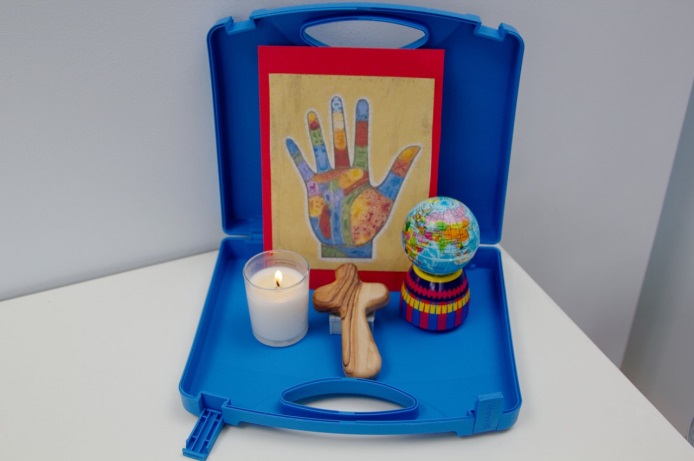 ervaren dat iemand/Iemand met je mee op weg gaat
via muziek tot rust komen, dichter bij jezelf komen en misschien dichter bij God …
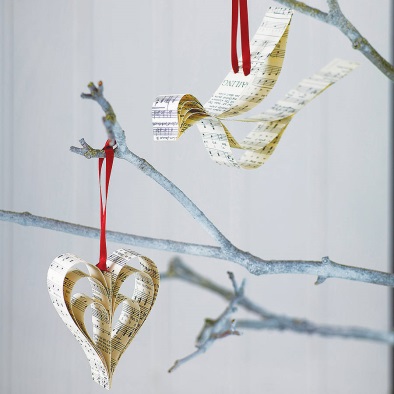 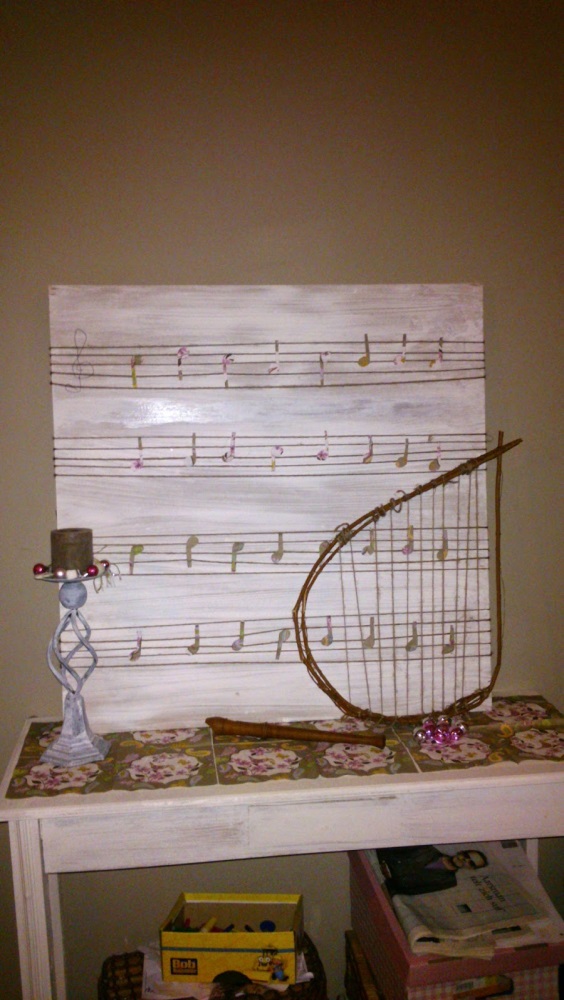 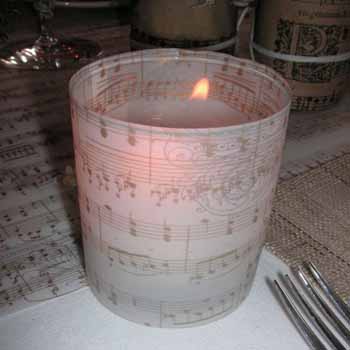 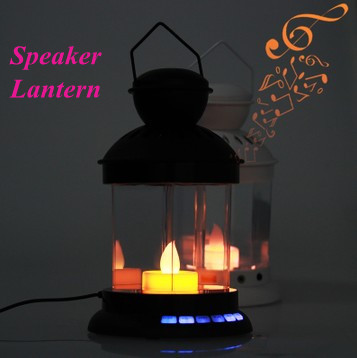 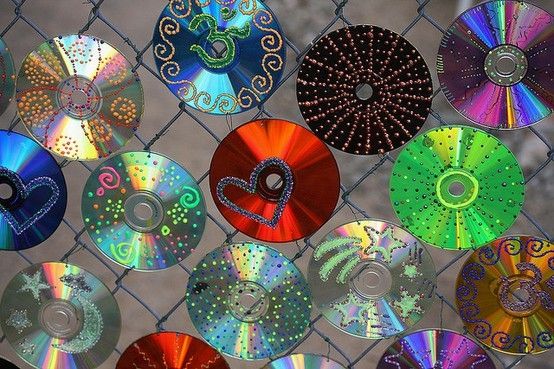 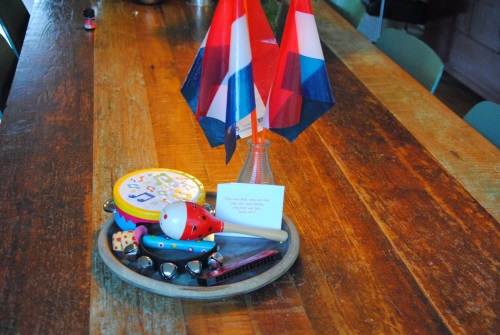 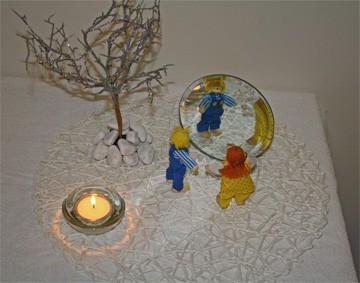 ontdekken dat christenen geloven dat je in jezelf en in de ander Jezus/God kunt zien
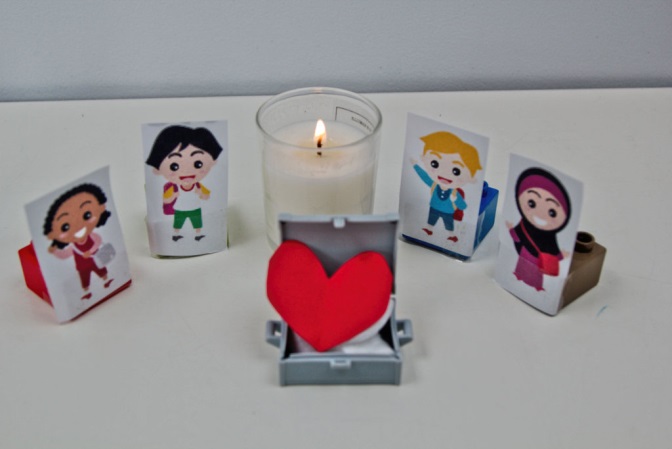 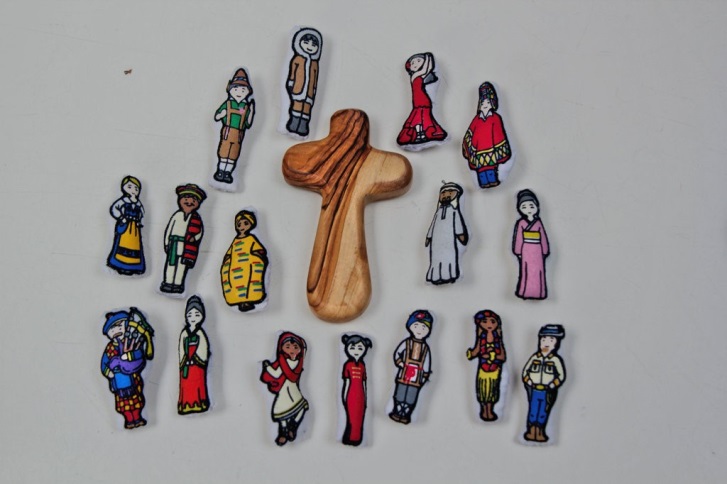 ontdekken dat christenen geloven dat God mensen bij elkaar brengt
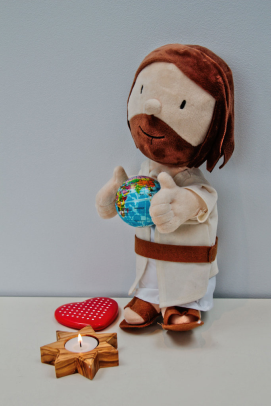 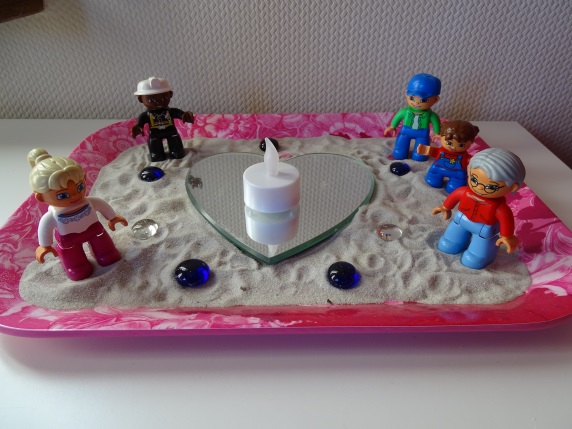 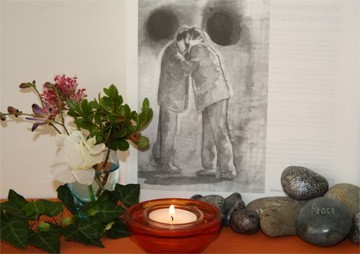 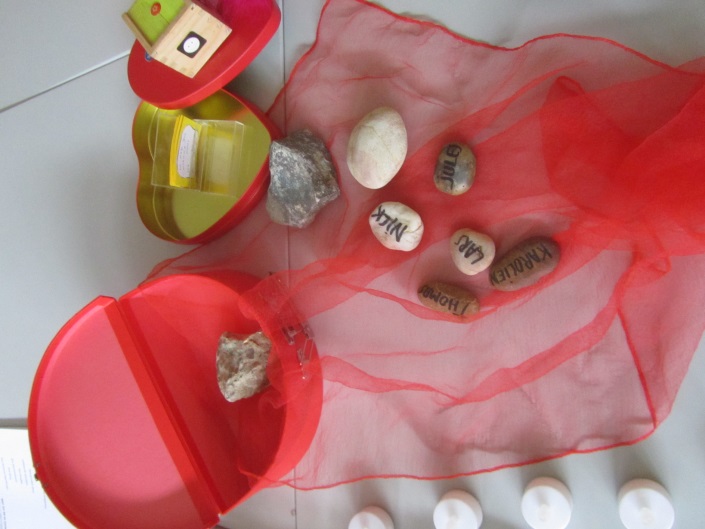 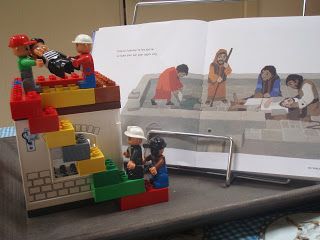 ontdekken dat christenen geloven dat God mensen bij elkaar brengt
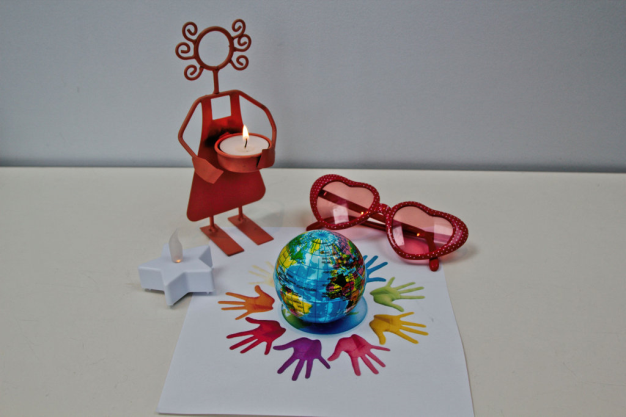 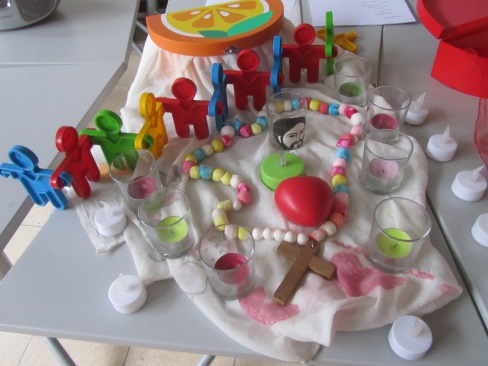 ontdekken dat christenen geloven dat God mensen bij elkaar brengt
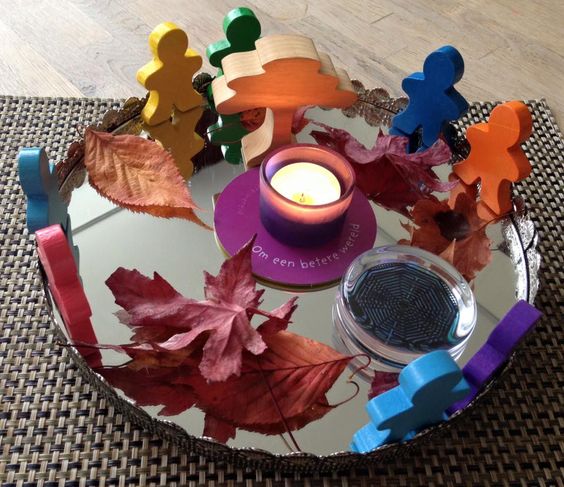 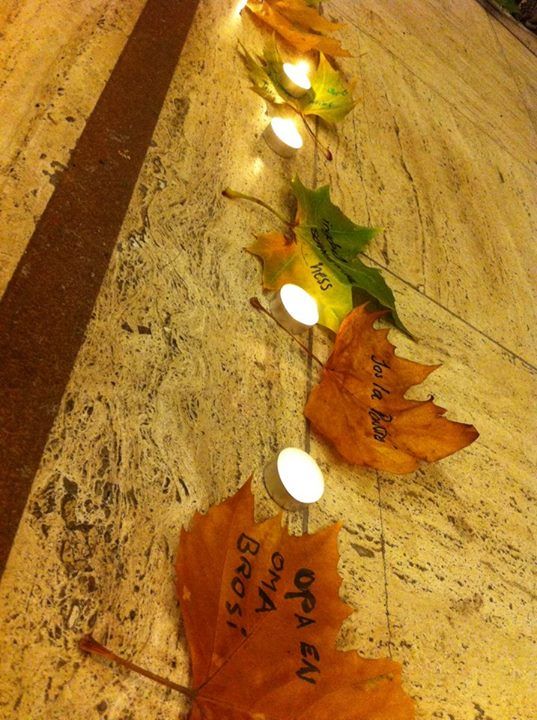 ontdekken dat christenen geloven dat mensen verder leven bij God
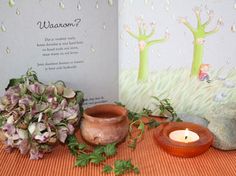 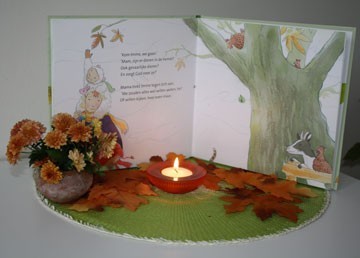 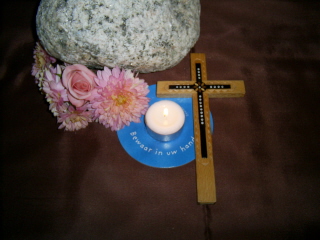 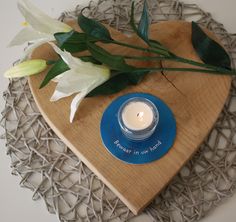 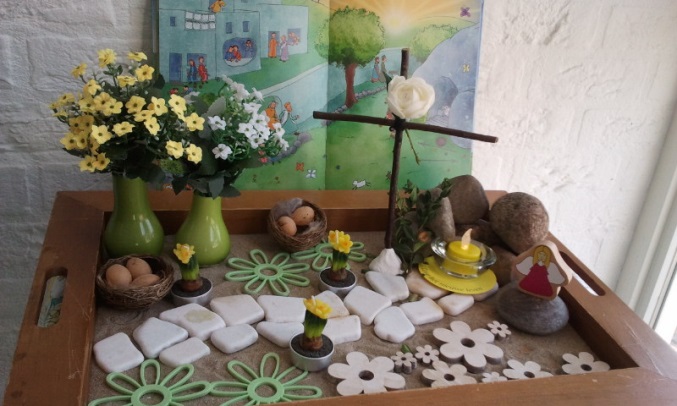 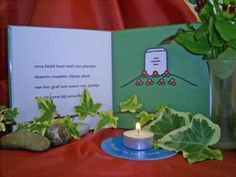 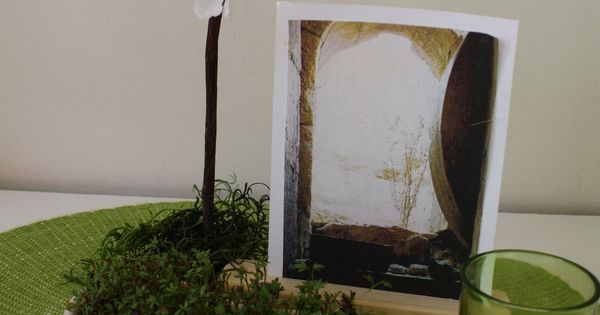 ontdekken dat christenen geloven dat mensen verder leven bij God
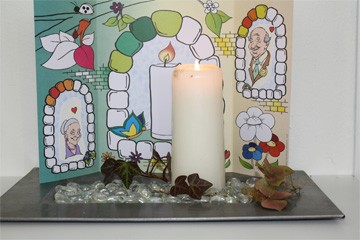 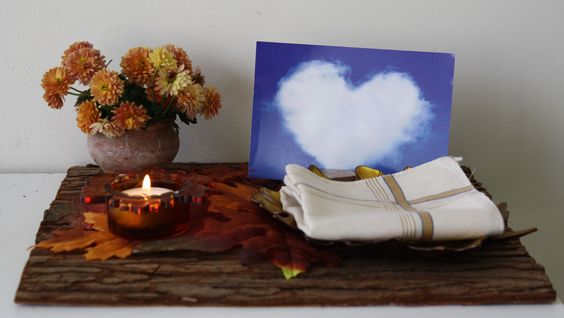 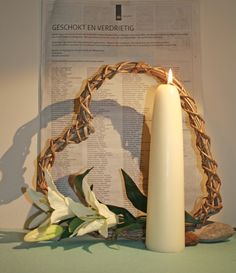 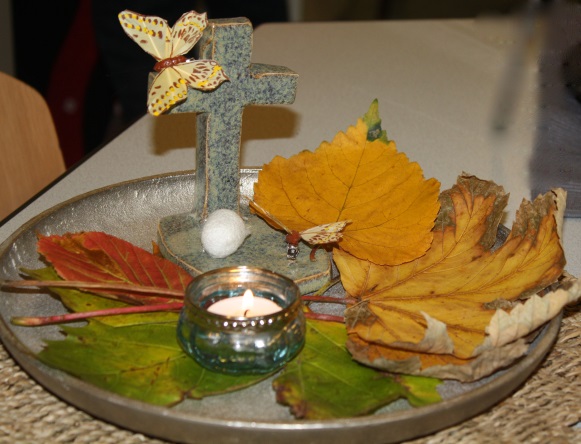 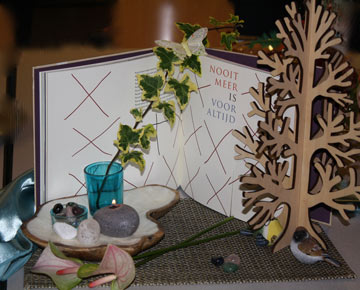 ontdekken dat christenen geloven in verrijzenis(Kruis wordt levensboom.)
ontdekken dat christenen geloven dat God (nieuw) leven is/geeft
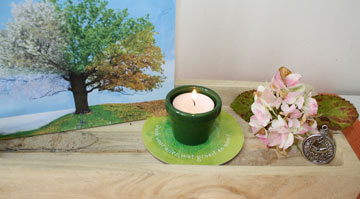 ontdekken dat christenen geloven dat God Vader is van alle mensen en dat alle mensen dus broers en zussen zijn
ontdekken hoe Jezus mensen over God vertelt
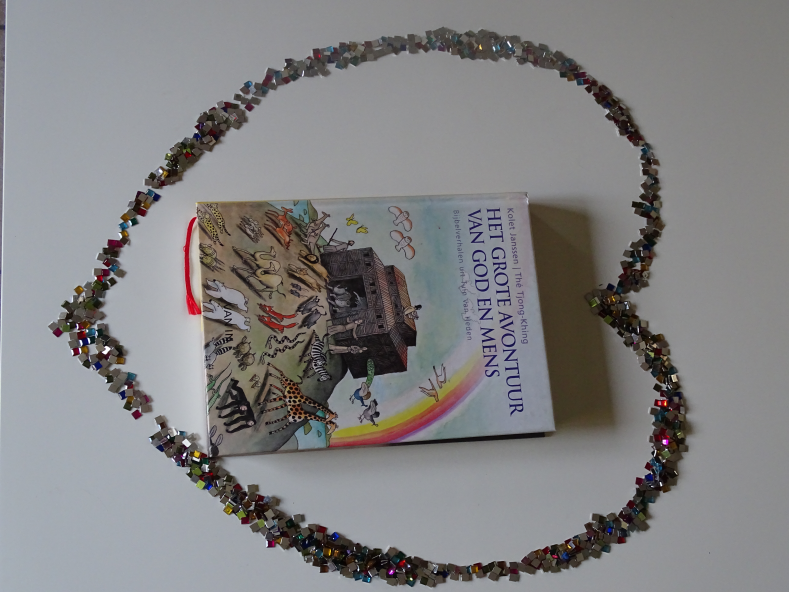 ontdekken en ervaren dat mensen in (Bijbel)verhalen vertellen over hun diepste ervaringen en hun aanvoelen van God
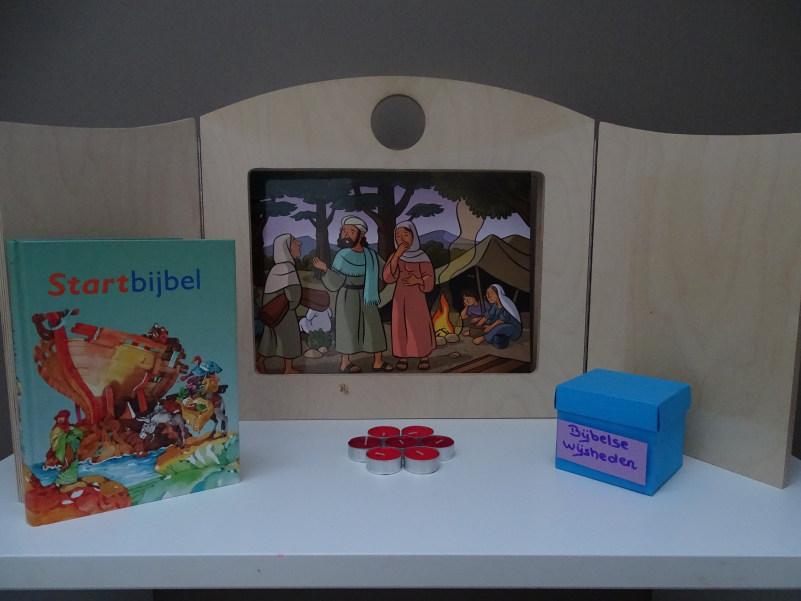 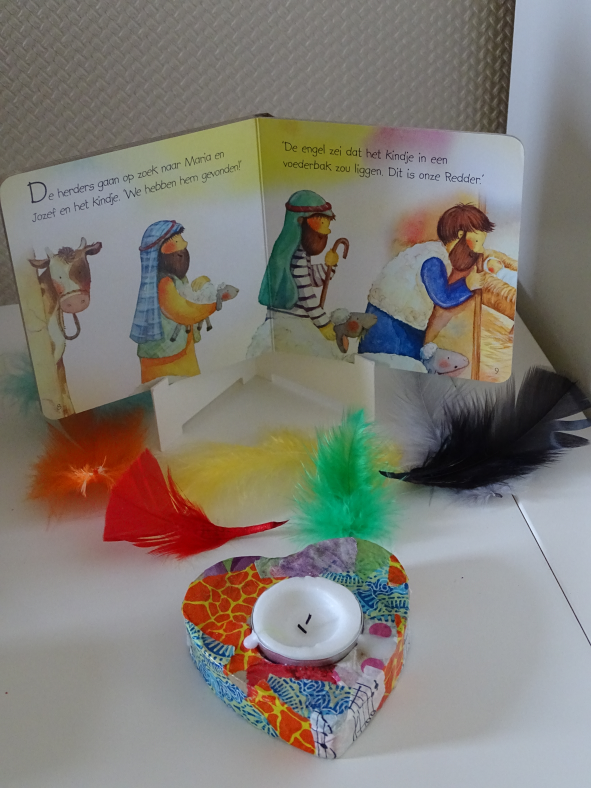 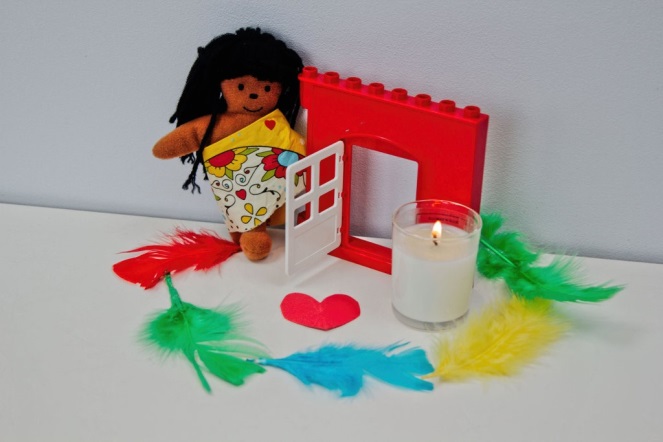 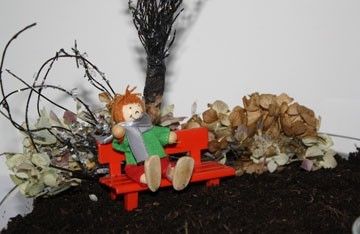 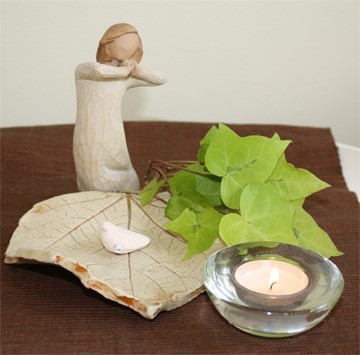 tot rust komen, thuiskomen bij jezelf en mogelijks thuiskomen bij God
ontdekken dat er wegwijzers zijn op je pad
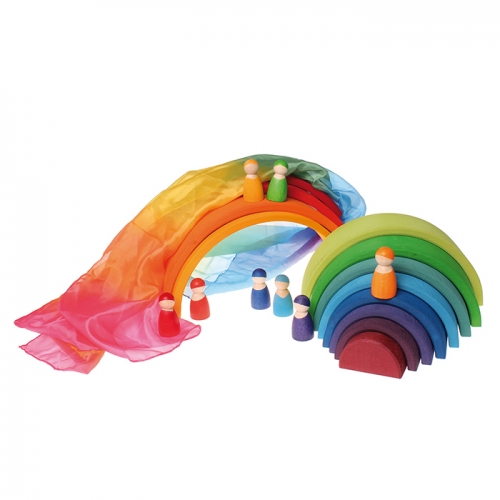 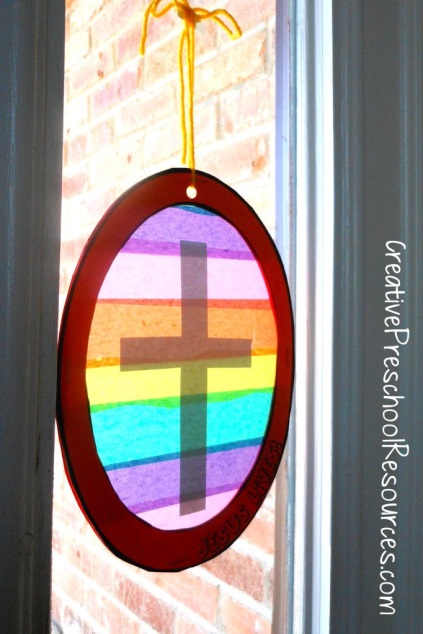 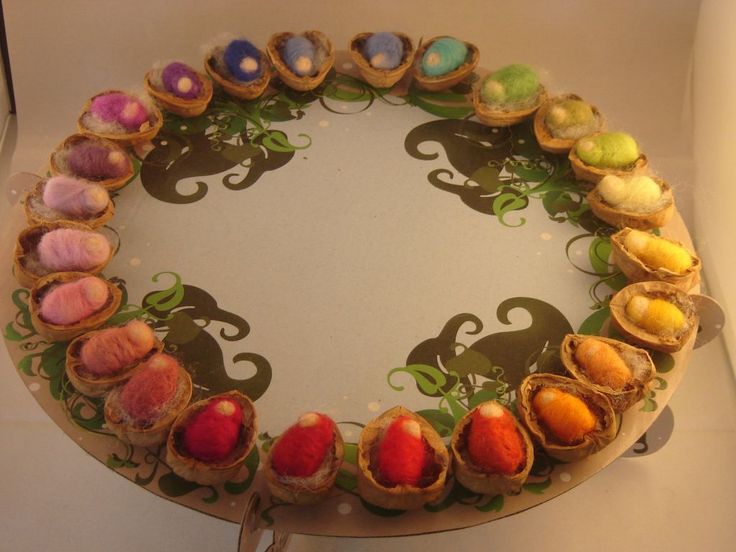 het kleurrijke van het leven ontdekken
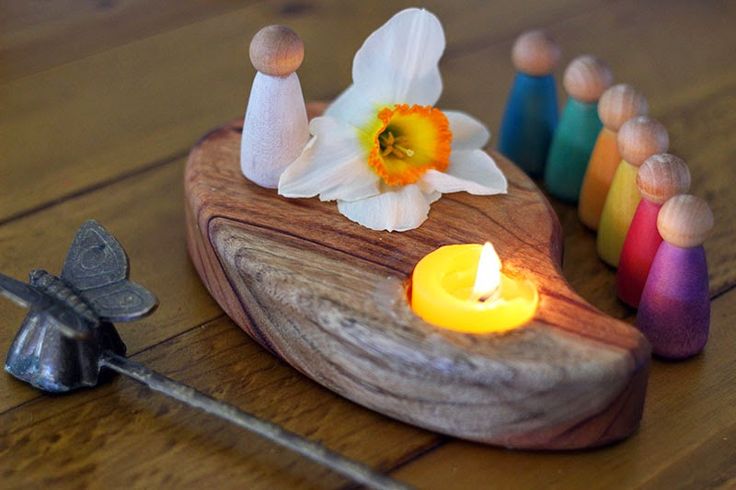 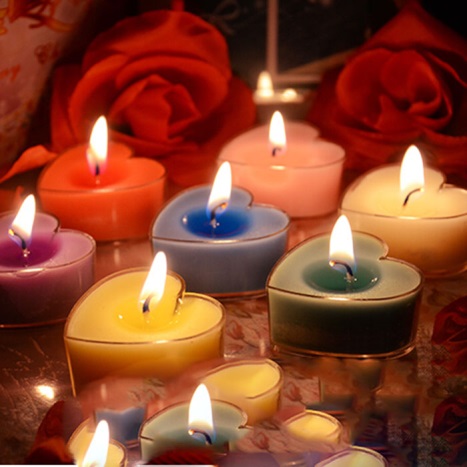 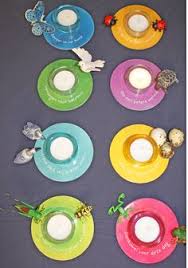 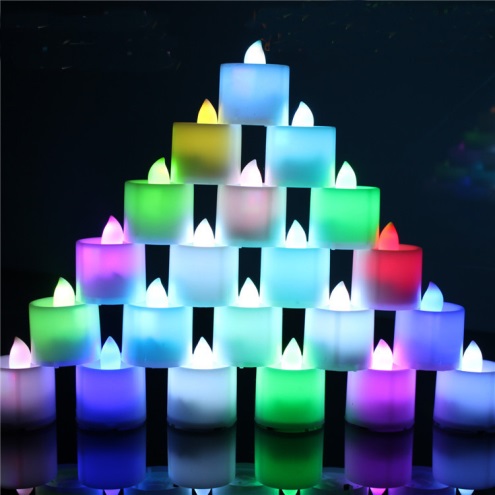 samen (met God) bouwen
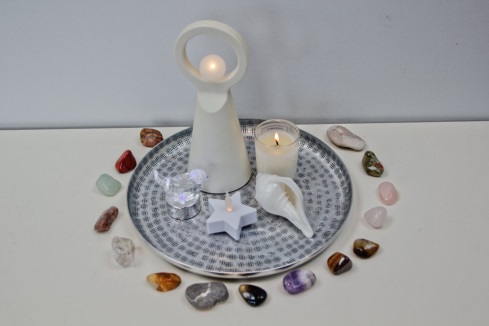 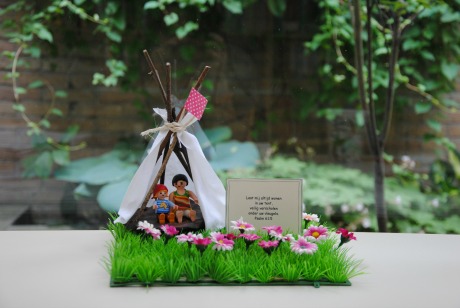 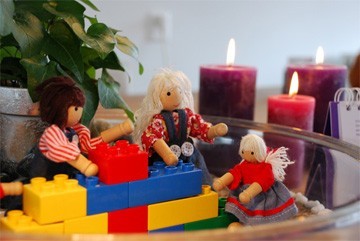 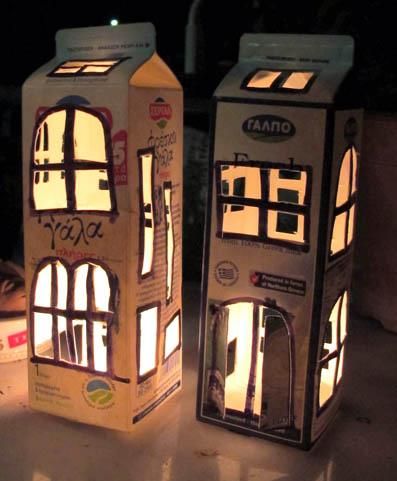 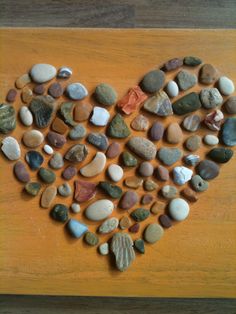 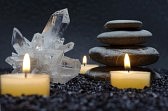 ervaren hoe alles mag groeien, ontdekken dat iemand/Iemand je ondersteunt in je groei en bloei
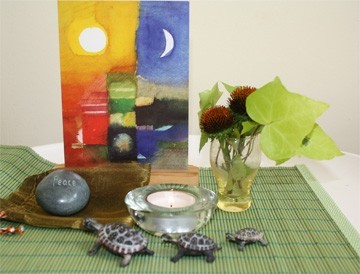 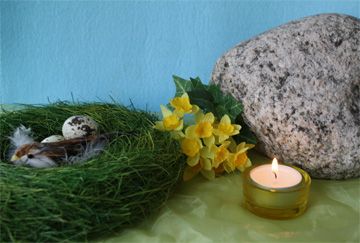 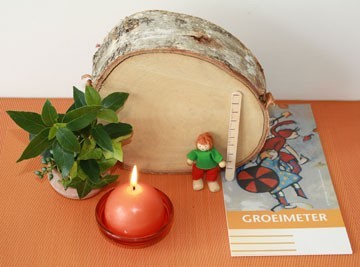 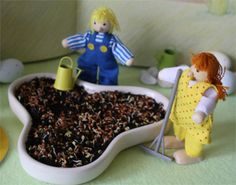 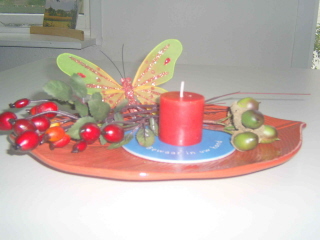 stilstaan bij wat in je hart leeft (en daar mogelijks God ontmoeten)
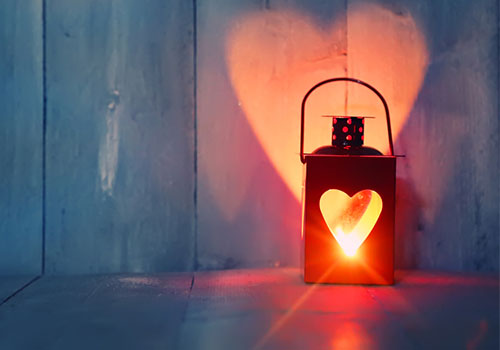 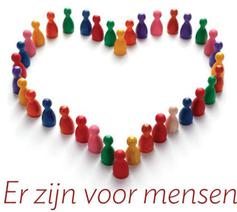 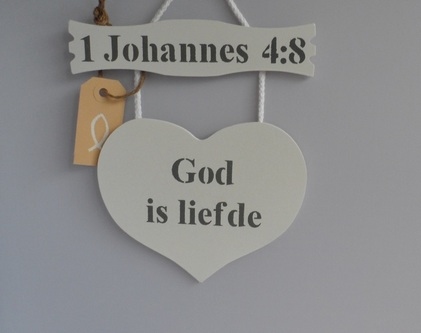 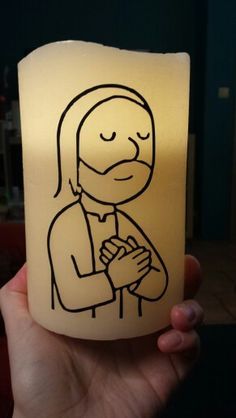 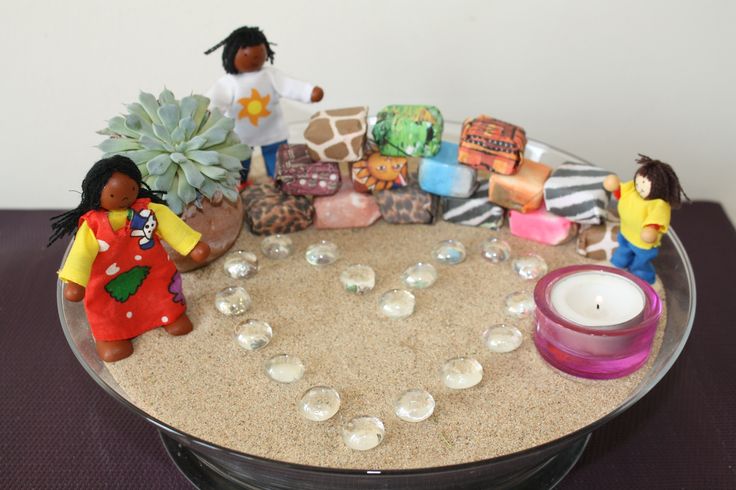 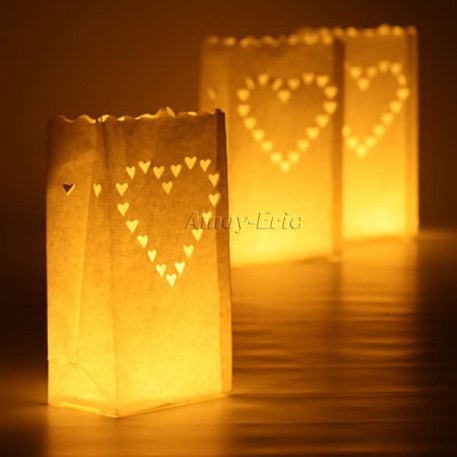 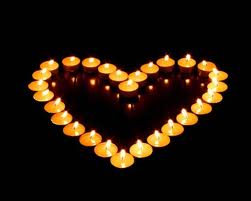 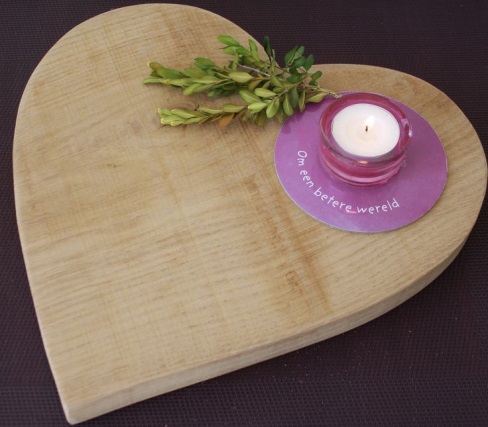 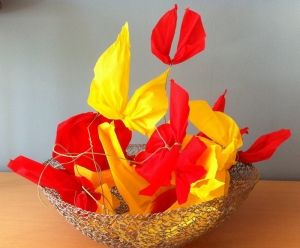 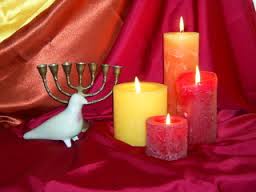 warmte bij elkaar (en mogelijks bij God) ervaren
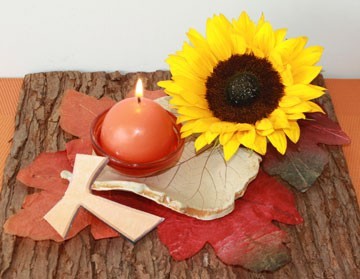 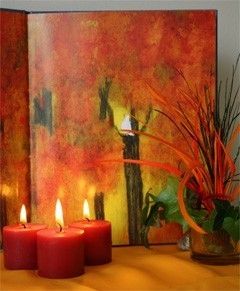 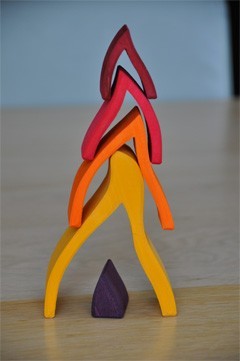 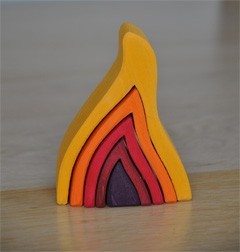 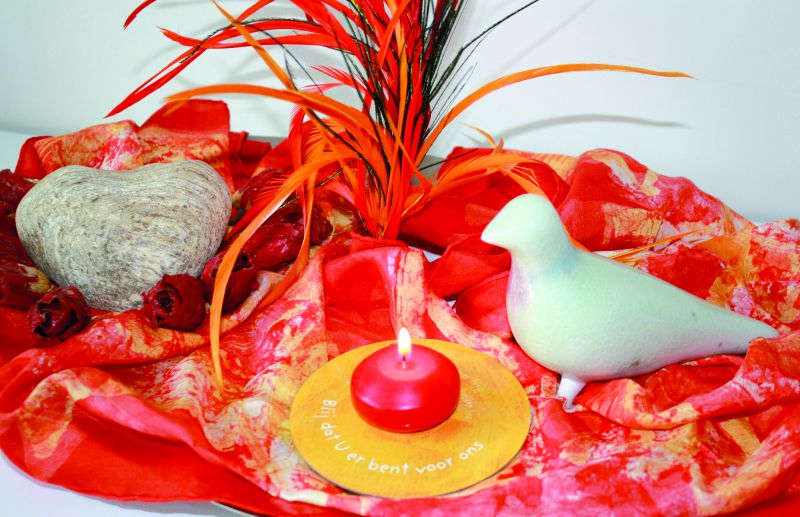 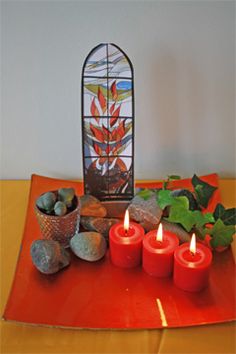 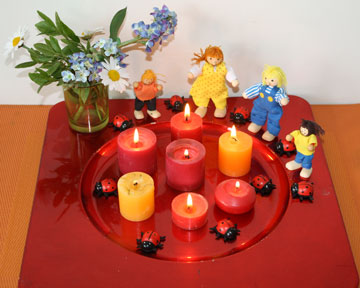 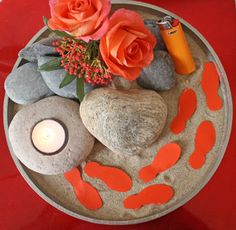 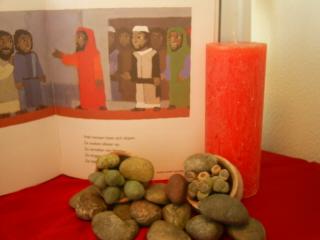 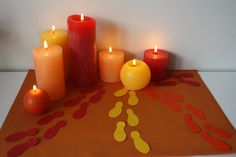 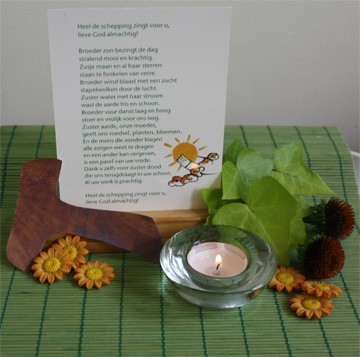 Sint-Franciscus ontdekken
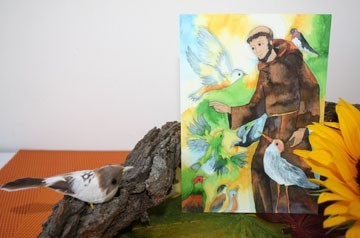 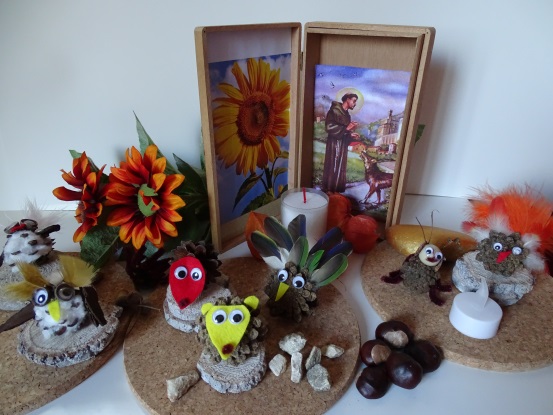 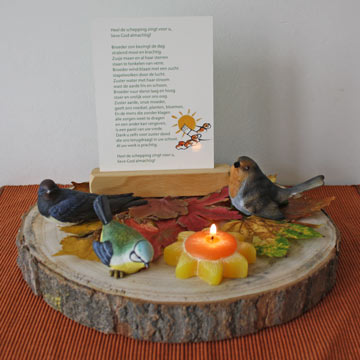 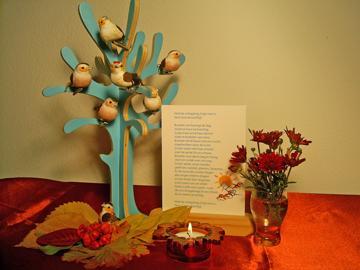 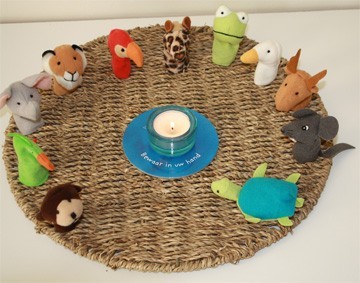 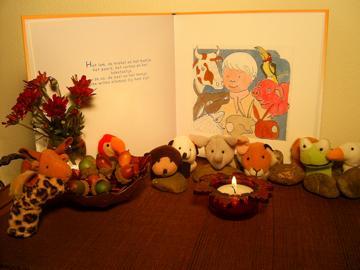 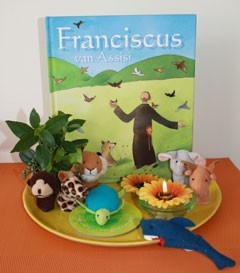 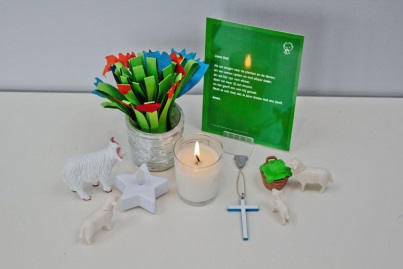 Sint-Franciscus ontdekken
ontdekken dat christenen Maria als een liefdevolle moeder zien
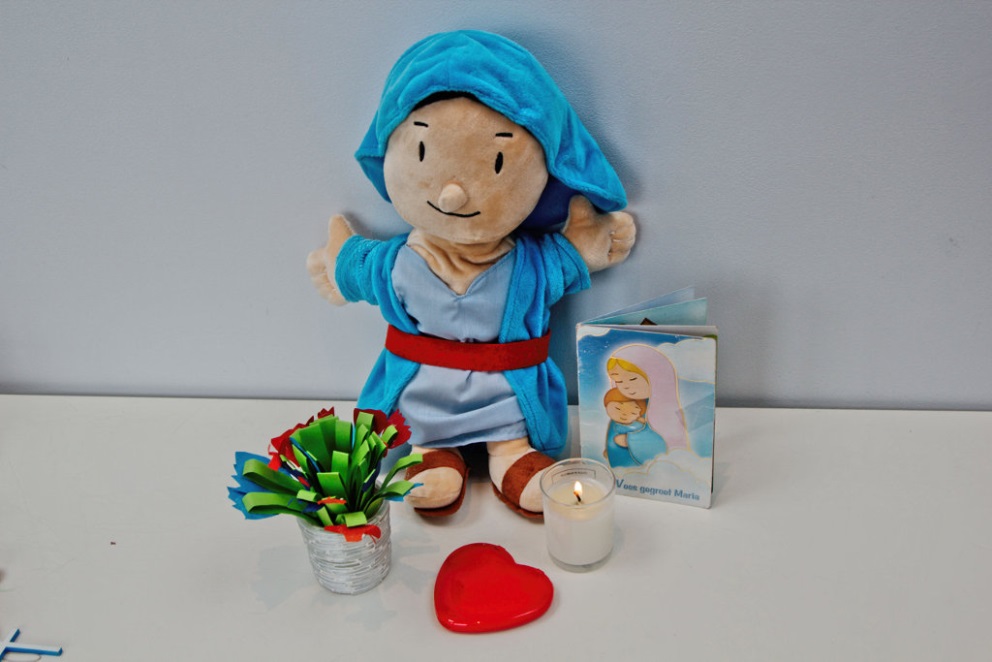 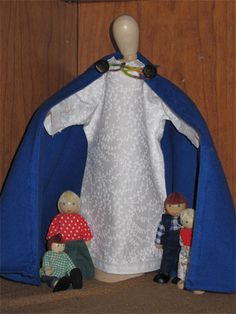 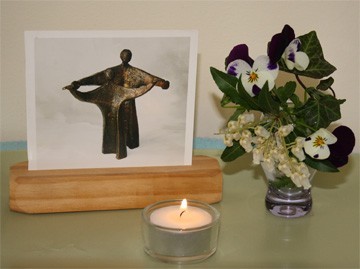 vreugde beleven, ontdekken dat christenen geloven dat God wil dat mensen gelukkig zijn
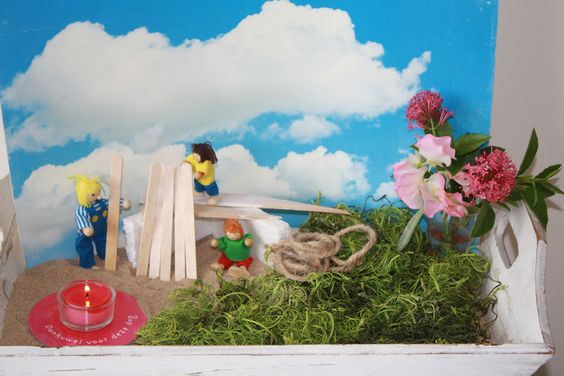 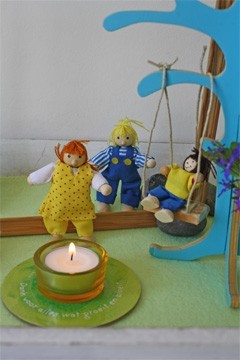 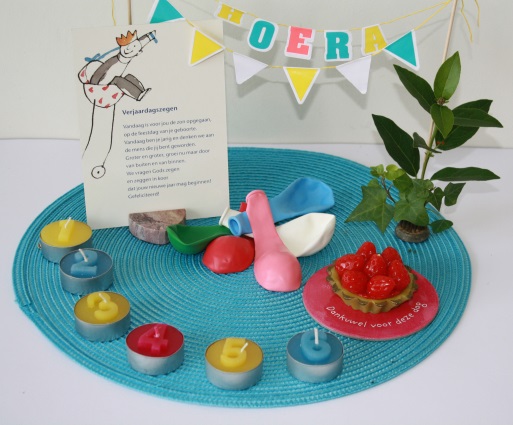 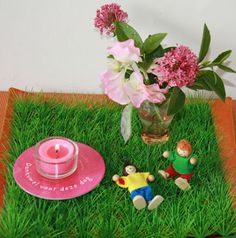 troost zoeken en vinden bij jezelf, bij anderen, bij God …
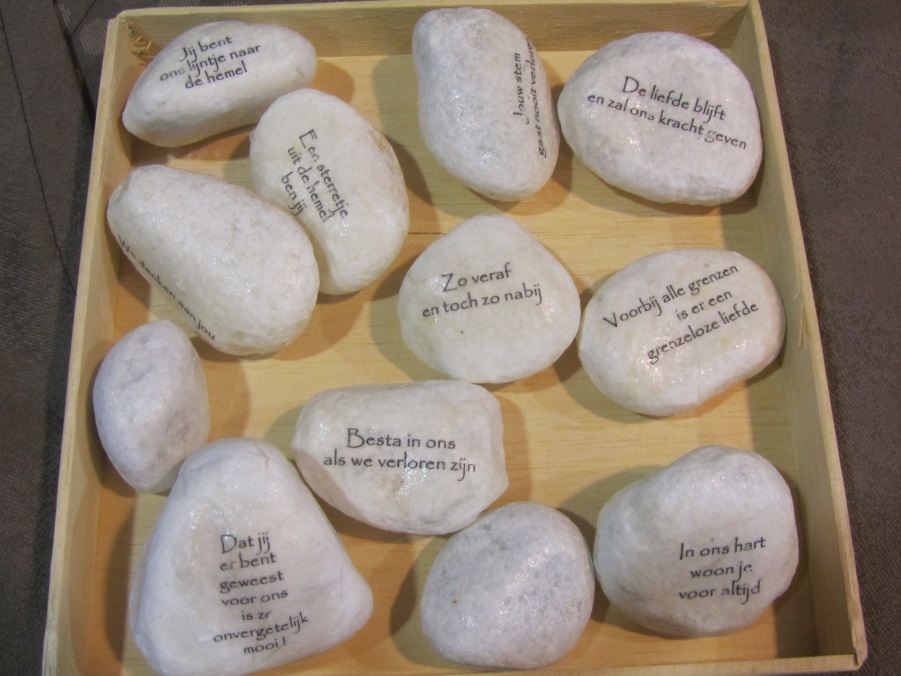 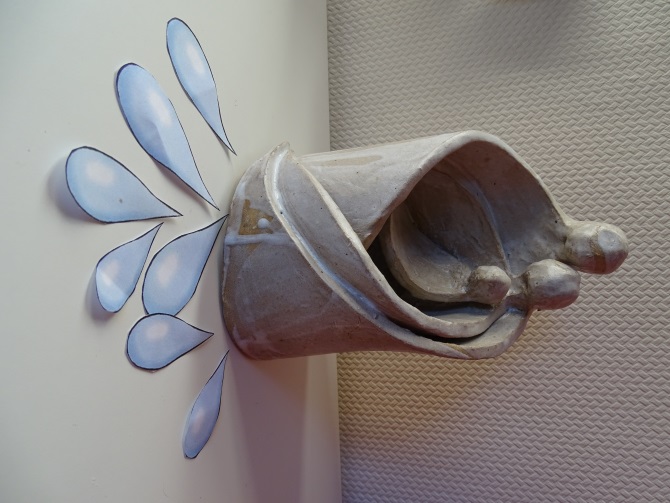 ervaren dat je gedragen wordt door anderen/de Ander
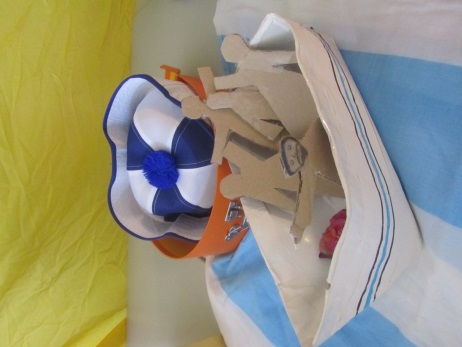 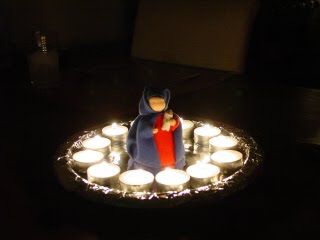 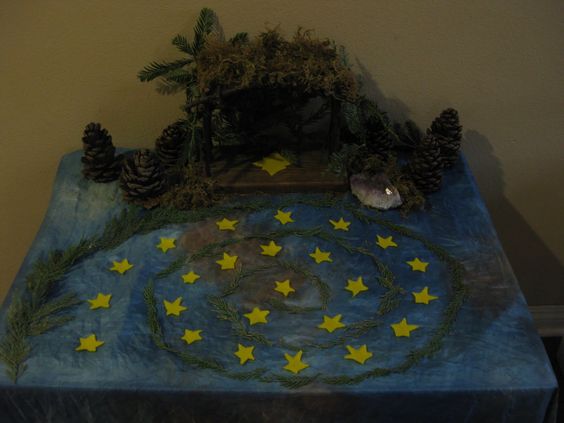 licht in het duisternis ontdekken en beleven
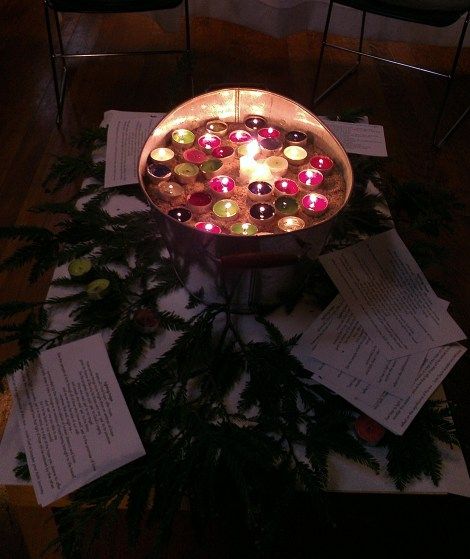 ontdekken dat God zich nooit volledig in woorden laat uitdrukken, ervaren dat wie christenen God noemen steeds een mysterie blijft
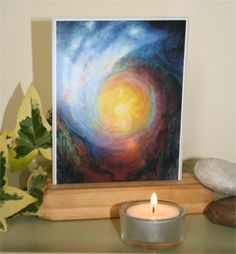 ontdekken dat mensen kunnen veranderen, dat een nieuw begin mogelijk is, ontdekken dat christenen geloven dat God alles nieuw maakt
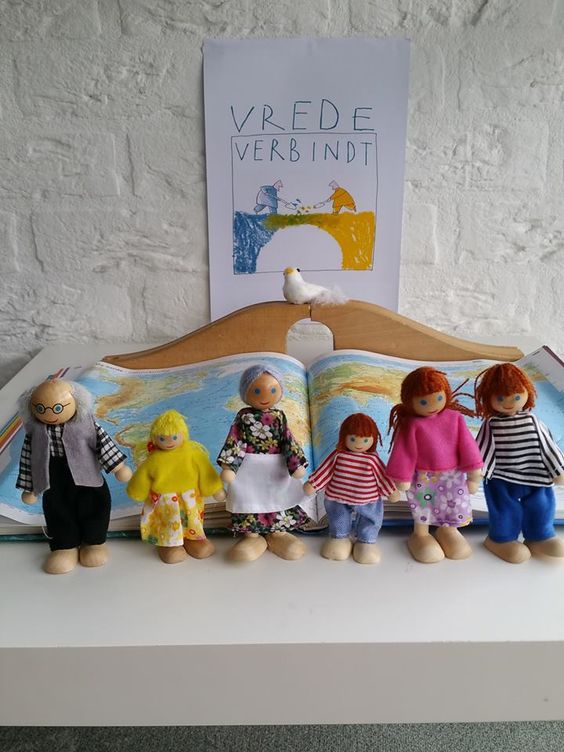 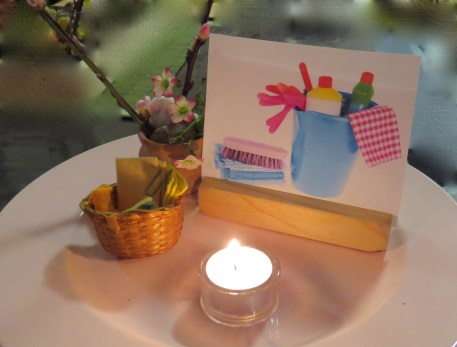 ontdekken dat God voor christenen is als … aarde, wind, lucht, vuur …
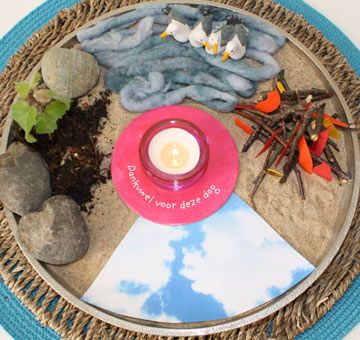 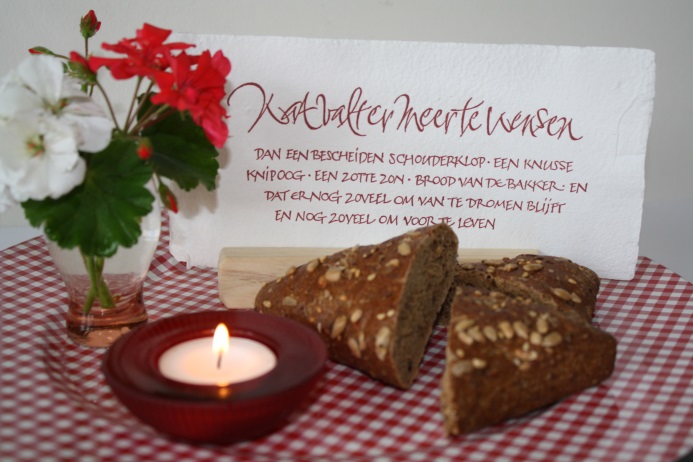 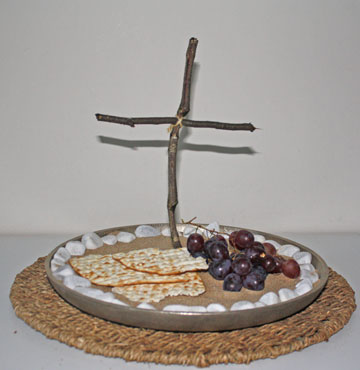 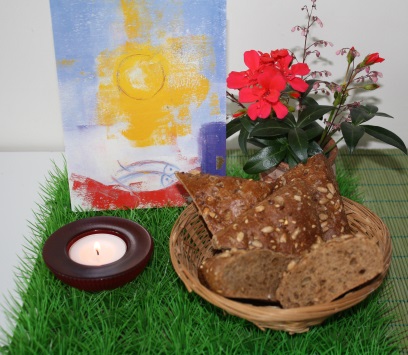 ontdekken hoe christenen brood delen om dicht bij God te zijn
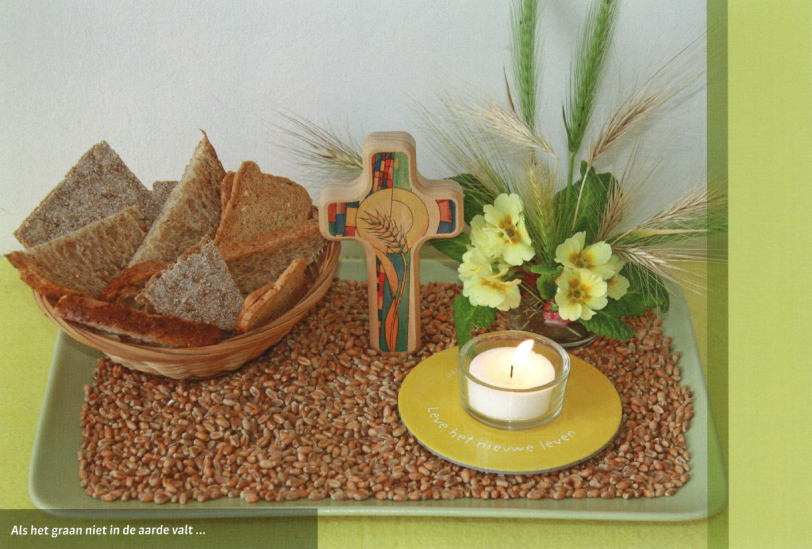 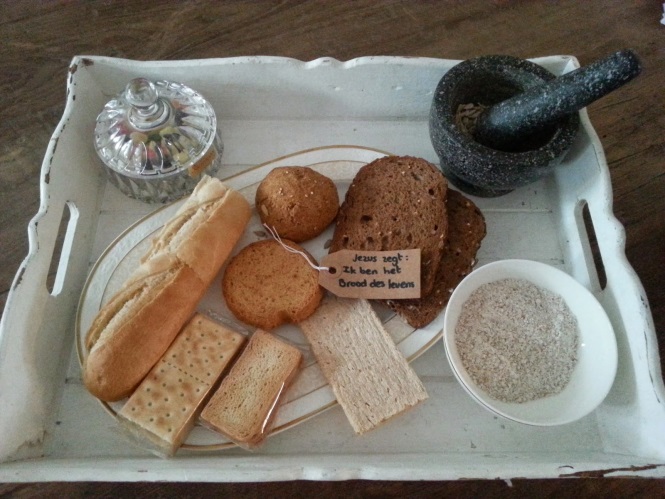 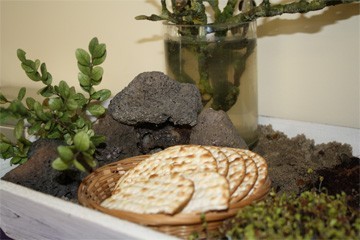 ontdekken dat je er mag zijn met al je gevoelens en behoeften
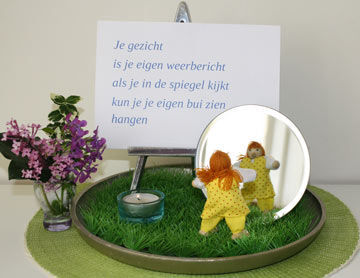 ontdekken dat christenen geloven dat mensen geroepen zijn om vrij te zijn
de schat in jezelf ontdekken, ontdekken dat jij een schat bent (voor God)
Aan de slag
Enkele tips bij het inrichten van je godsdiensthoekje: 
Denk na over waar je het godsdiensthoekje wil plaatsen: tussen de kinderen, centraal in de klas, in het hoekenwerk …
Laat dit hoekje meegroeien met wat er leeft, groeit en bloeit in de klas.
Nodig de kinderen uit om, wanneer ze dat wensen, iets van zichzelf in het hoekje toe te voegen.
Ga voor jezelf na welke sfeer je wil uitdragen. Wil je mogelijkheden bieden om God/Jezus aan te voelen? Welk Godsbeeld/Jezusbeeld wil je graag aanreiken en laten ervaren? Wat betekent dit Godsbeeld/Jezusbeeld voor jou? Wat betekent het voor gelovigen? Wat kan het voor kinderen betekenen? Leg je een link met een geloofsverhaal? Welk? Welke beleving van dit verhaal wil je aanreiken in je hoekje? Leg je een link met een geloofsfiguur? Welke? Welke ervaring rond deze figuur wil je oproepen?
Welke voorwerpen wil je gebruiken? Welke associaties maak je (natuur, dieren, mensen …)? Welke materialen hanteer je? Welke kleuren wil je gebruiken? Hoe schik je het materiaal? 
…